عنوان مقاله: تجزیه و تحلیل مراوده ای نیازی به نام مطرح شدن
نویسنده: علی رضاییان
منبع:دانش مدیریت 1367 شماره 2
صص 112-106
نظریه پردازان مدیریت از یک طرف مهارت انسانی را حیاتی ترین مهارت برای مدیر در هر سطحی وسازمانی دانسته اند و از طرف دیگر مهم ترین نقشی ر که برای وی قایل شده اند نقش هماوری (ترکیبی) است . برای این که  مدیر بتواند این نقش مهم و اساسی خود را خوب ایفا کند و توان کار با دیگران را از طریق  آنان در خود تقویت نماید نیاز به آشنایی  با روش ها فنون و الگوهایی دارد  که وی را در شناخت رفتار گذشته پیش بینی رفتار آینده، هدایت، کنترل  و نفس زفتار کسانی که با او کار می کنند کمک نمایند.
شناخت رفتار گذشته پیش بینی رفتار آینده، هدایت، کنترل  و نفس زفتار
تجزیه و تحلیل مراوده ای یکی از روش های رفتار شناسی  است که در این راستا می تواند مفید باشد. تجزیه و تحلیل مراوده ای، یک روش تجزیه و تحلیل و شناخت رفتار است که حاصل مبانی روان شناسی ابتدایی فروید است. زیگموند فروید اولین کسی بود که اظهار داشت سه منبع در شخصیت هر انسان وجود دارد  که محرک رفتار او بوده ان را هدایت و کنترل می کند.  این مفاهیم در روان شناسی فروید «خود» و «من» ، «من برتر» می باشد،  ولی درک این مفاهیم  و تشخیص مرزهای آنها برای روان کاوان در به کارگیری آنها بدون تمرین زاید در روان درمانی مشکل است.
درک این مفاهیم  و تشخیص مرزهای آنها
یکی از تمهیدات عمده نظریه پردازان این گونه تحلیل  رفتار این است که مفهوم « من» را از باهام فرویدی  بیرون آورده  و به زبانی بیان داشته اند که هر کس بدون این که روان کاو آموزش دیده ای باشد، می تواند آن را بفهمد و در شناخت «چرایی رفتار» ادیمان از آن استفاده کند. در این سبک تحلیل به مجموع « کنش»  «واکنش» یک مراوده گویند.
مجموع « کنش»  «واکنش»
بری مثال اگر مدیری به یکی از کارکنان بگوید: 
«واقعا « کارت را خوب انجام داده ای « (کنش)
 و او پاسخ دهد: 
«متشکرم» (واکنش)
در این تعامل گفته می شود مراوده ای صوتر گرفته است . این مراوده می تواند یک شکل ذهنی داشته باشد ، برای مثال اگر ناگهان انگیزه ای در ذهن ما ایجاد شد که چیزی را به کسی بگوییم اما ممکن است خطایی را در درون احساس نماییم که امر کند: 
«آن چیز را مگو»
و در بعضی مواقع ندایی را بشنویم که اولی را تایید کند. این خطاب های تصوری در ذهن حالت های «من» نامیده شوند.
شخصیت هر فرد مجموعه ای از الگوهای رفتاری است که در طی زمان شکل گرفته  و به صورت عادت در آمده است و دیگران به تدریج ان مجموعه را شناسانده و معرف وی در نظر می گیرند. این الگوهای رفتاری در اثر ترکیبات مختلفی از سه حالت « من» برانگیخته می شود. 
حالات من عبارتند از: من  والدینی، من بزرگسالی و من کودکی ناگفته نماند که سه واژه «والدینی» ، «بزرگسالی»  و «کودکی» در اینجا  معانی خاص دارند و نباید با معانی  معملی آنها اشتباه شود، به دیگر سخن همان گونه که بزرگسالان سه حالت « من» را دارا می باشند  کودکان نیز از آن برخوردارند.
بنابراین باید به خاطر داشت که این حالت های من، هیچ رابطه یا بان سن آدمیان ندارد بلکه با سن روانی آنان سر و کار دارد. هر چند که نمی توانیم این حالت های من را به طور مستقیم مشاهده نیم ولی با ملاحظه رفتار می توانیم پی ببریم که در آن لحظه کدامیک از سه حالت «من» فعال است، سه حالت «من» را معمولا به صورت زیر نشان می دهند.
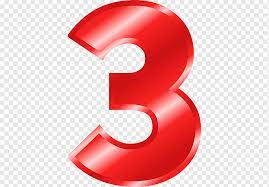 حالت من «والدینی» نتیجه پیام هایی (قیودی) است که انسان ها از والدین، برادران و  خواهران بزرگتر، معلمین مدرسه ، مربیان تربیتی  و سایر افراد صاحب نفوذ در طول دوران اولیه زندگی دریافت می دارند. این پیام ها را می توان به صورت نوارهایی فرض کرد که در ذهن ثبت و ضبط شده اند. این پیام ها در جای مناسب خود ذخیره شده آماده پخش می باشند آنچه که شما باید  انجام دهید این است که مانند گرفتن شماره تلفن، دکمه صحیح را فشار داده پیامرا دریافت نمایید. اگر دکمه دیری را فشار دهید  پیام متفاوت  دیگری را دریافت می دارند پس از پخش پیام نوار به حالت اول در آمده برای پخش مجدد آماده می گردد.
برای مثال اگر رضا در حال خوردن با  غذا بازی کند یک نوار بسیار معمول «والدینی» مانند نوار زیر شروع به پخش می نماید. «رضا بازی با غذا را بس کن  و بشقاب  را تمییز کن ، مردم در سراسر جهان گرسنگی می کشند ولی تو با غذا بازی می کند.» اکنون باید ببینیم  پدر رضا از  کجا آن چه را مطرح کرده یاد گرفته است. شاید از پدر و مادرش ، که آنها نیز از پدر و مادرشان آموخته اند، به همین ترتیب ... اکنون آن را برای فرزندش تکرار می کند.  این یک نوار والدینی است آموخته اند که خوب است  غذای داخل بشقاب تماما خورده شود و  اگر غذایی در آن بمانند تایید است در واقع اگر نسبت به خودمان امین باشیم چنانچه امروز هم غذایی در ظرفمان بماند احساس گناه خواهیم کرد.
بدین ترتیب هنگامی که کسی از نظر ذهنی «نوارهای قدیمی»  دوران کودکی را دوباره پخش می کند، تحت حالت « من والدینی « عمل می کند. مطالب ثبت شده ، چیزهایی نظیر «این کار درست است» ، «آن کار غلط است» ، «آن عمل بد است» ، «آن عمل خوب است»، «شما باید»، «شما نباید» می باشد.
بنابراین حالت من والدینی ما قسمت ارزشیاب ما بوده، که رفتار ارزش گذاری شده ای را بر می انگیزد ولی باید به خاطر داشت  کهاین رفتار ارزش گذاری شده  ضرورتا دارای ارزش واقعی نبوده بلکه « ارزش آموخته شده» می باشد. در مثال رضا که تمام  غذای بشقابش را نمی خورد، شاید شایسته تر  بود پدرش می گفت : «اگر واقعا  گرسنه نیستی، فکر نکن که باید همه غذای بشقابت را بخوری» به ویژه اگر رضا کمی هم چاق باشد، بنابراین خوردن  تمام غذای داخل بشقاب  خود یک «ارزش اموخته شده» می باشد.زیرا در حقیقت خواه رضا تمام غذای بشقابش را بخورد یا نخورد تاثیر بر گرسنگان دنیا نخواهد گذاشت.
حالت من والدینی بر دو نوع است: 
«پرورشی» و «عیب جو»
 «من والدینی پرورشی»: آن قسمت از شخصیت یک فرد است که دیگران  را درک کرده و به آنها توجه دارند. رفتار نشات گرفته از « من والدینی پرورشی» ممکن است رفتار دیگران را جهت بدهد ولی انان را تحقیر نکرده احساس نادرست بودن بدان ها نمی دهد. 
«من والدینی عیب جو»: بر رفتار و همچنین شخصیت افراد حمله می کند. در واقع این احساس را به افراد می دهد که نه تنها رفتارشان خوب نیست بلکه ذاتا نیز خوب نیستند، وقتی که افراد در حالت من والدینی عیب جو هستند، بسیار ارزشیاب و قضاوت گرند آنان همیشه اماده پاسخ گویی با به کار بردن کلماتی نظیر «بهتر است»  یا «باید»  تقریبا بهر چیزی که افراد به آنها بگویند، هستند افراد با یک حالت من والدینی عیب جوی شدند «باید ها» و «نباید هایی» را برای دیگران و همچنین برای خود قایل هستند. (یعنی هم برای خود و هم برای دیگران تعیین تکلیف می کنند)
حالت «من بزرگسالی» رفتاری را بر می انگیزد صرفا  می تواند به عنوان رفتار منطقی  معقول گویا و غیر احساسی و تعریف شود، رفتار نشات گرفته از حالت من بزرگسالی با تحلیل های فرد و قدرت حل مساله و تصمیم گیری منطقی وی مشخص می شود. افراید که از حالت « من بزرگسالی» عمل می کنند، محتوای احساسی حالت «من کودکی» و محتوای ارزش گذاری شده، حالت «من والدینی» خود را گرفته با واقعیت های دنیای خارجی مقابله می کنند. این افراد قبل از دست زدن به هر رفتاری، بدیل های رفتاری خود، احتمال  موفقیت هر بدیل و ارزش های حاکم بر جامعه را مورد بررسی قرار می دهند.
همان طور که اشاره شد حالت « من کودکی» با رفتارهایی که به هنگام واکنش احساس فرد پدیدار می شود همراه است. حالت «من کودکی« هر شخصی دارای انگیزه های  آنی و طبیعی  و  نگرش های فرا گرفت  شده از تجربیات کودکی می باشد نظریه پردازان مراوده یا شکل های متعددی از حالت من کودکی را مورد بحث قرار داده اند، در این مقاله، به دو نوع از حالت های «من کودکی» اشاره می شود. « من کودکی شاد» و «من کودکی مخرب» افرادی که رفتارشان از حالت نوع اول می باشد کارهایی را انجام می دهند که بدان تمایل قلبی دارند ولی رفتارشان لطمه ای به کسی یا چیزی وارد نمی سازد، افرادی که در  حالت « من کودکی  مخرب» هستند نیزکارهایی را انجام می دهند که تمایل دارند ولی رفتارشان به خودشان یا محیط شان یا دیگران صدمه می زند.
در شناخت تفاوت میان این دو حالت « من کودکی» باید به خاطر داشت که رفتار به خودی خودشان یا مخرب نیست بلکه مراورده یا بازخور دیگران چنین می باشد. برای مثال اگر حسن نقشه کش باشد و در حین کار آواز بخوند، می تواند این کار از حلات « من کودکی شاداب» نشات گرفته باشد ولی اگر احمد  (همکار او) به وی بگوید که اواز خواندش مزاحم کار وی می شود و او همچان به خواندن ادامه دهد، از حالت «من کودکی شاد» به حالت «من کودکی مخرب»  انتقال یافته است.
یک شکل از حالت «من کودکی مخرب» « من کودکی ناساگار» می باشد، هنگامی که بر افراد این حالت «من» غالب است به هرکس که به آنان بگوید چه بکنند گوش نخواهند داد، آنان یا به طور آشکار با انتخاب موضع منفی طغیان می کنند یا زیرکانه ، با فراموشکاری ، خود را به گیجی زدن، یا به تعویق انداختن از انجام چیزی که کسی  از انان می خواهد انجام دهد طفره می رود.
افرادی که از حالت «من کودکی مخرب ناسازگار» رفتار می کنند ان چه را که شخص مقتدری از انان بواهد انجام دهند، حتی اگر منطقی هم باشد انجام نخواهند داد. 
شکل دیگر حالت « من کودکی مخرب»، «من کودکی سازگار» می باشد وقتی خاستگاه رفتار این حالت «من» باشد، آن چه را که دیگران از آنان بخواند انجام می دهند، البته اگ رفرد  دلش بخواهد و انجام خواسته های دیگران از نظرش منطقی باشد انجام خواهد داد. در چنین موردی، من کودکی «سازگار» به عنوان شکلی از « من کودکی شاد» در دسته بندی خواهد امد.
من کودکی سازگار
زیرا رفتار فرد به دیگران لطمه ای نخواهد زد  و برای خود و محیطش مخرب محسوب نمی شود. از ان جایی که « من کودکی سازگار» فرد را به مرور زمان مطیع محض بار می اورد حتی هنگامی که خواسته های دیگران منطقی نباشد از این رو برای خود فرد مخرب خواهد  بود. این افراد به وابسته بودن بیشتر تمایل نشان می دهند تا مستقل شدن، هنگامی که این امر پیش اید، «من کودکی سازگار» شکلی از «من کودکی مخرب» می شود.
برای این افراد، داشتن یک حالت «من کودکی فعال» که یکنواخت احساسی و گاهی وابسته باشد نشانه سلامت است. به هر حال به عنوان مدیر، ما می خواهیم  ایجاد شکل های گوناگون سازگاری یا ناسازگاری «من کودکی مخرب» را مانع شویم. 
رفتار نشات گرفته از حالت « من بزرگسالی» ما رفتار بر انگیخته شده از حالت «من کودکی» بسیار متفاوت است. رفتار نشات گرفته از من کودکی حالت واکنشی دارد، چیزی رخ می دهد و شخص تقریبا بلافاصله پاسخ می دهد. آنچه رخ می دهد به طور ذهنی پردازش نمی شود. تقریبا مانند این است که از یک گوش رفته، سرعت گرفته و از گوش دیگر خارج گردد. اما رفتار ناشی از حالت «من بزرگسالی « واکنش فوری نسبت به چیزی نیست، بلکه صرفا  حاصل اندیشه و ارزیابی آگاهانه است.
اندیشه و ارزیابی آگاهانه
شخصیت سالم:
تمام مردم در زمان های مختلف تحت تاثیر حالت های سه گانه من رفتارهای را از خود بروز می دهند . یک فرد سالم شخصیتی دارد که تعادل را میان این سه حالت حفظ می کند به ویژه میان  من والدینی ، بزرگسالی و کودکی شاد تعامل ایجاد می کند به عبارت دیگر افراد سالم قادرند بعضی اوقات اجازه دهند حالت من والدینی غالب شود و بسیار منطقی فکر کند و به حل مساله بپردازد. در مواقع  دیگر آنها می توانند حالت «من کودکی شاد» را آزاد سازند  تا شاد بوده یکنواخت و احساس عمل نماید.
تعامل
با این همه در بعضی مواقع دیگر، افراد سالم می توانند حالت من والدینی را کنار بگذارند و تجربه اندوزی کنند، انان ارزش هایی را ایجاد می کنند که به سرعت و موثر بودن تصمیم گیری کمک می کند.
سرعت و موثر بودن
در حالی که تعادل میان سه حالت من، سالم ترین شکل به نظر می رسد، چنین می نماید که بعضی از مردم اغلب تحت تاثیر یک یا دو حالت من می باشند. این مساله به ویژه هنگامی که من بزرگسالی کنترل را در دست ندارد و شخصیت فرد تحت سلطه « من والدین عیب جو» یا «کودکی مخرب» باشد ایجاد مشکل می کند وقتی که چننی وضعی در افراد بروز می کند مشکلاتی را در دنیای کار برای مدیران ایجاد می کند.
تعادل میان سه حالت من
دقیق تر این که افراد زیر سلطه من کودکی که اساس من کودکی مخرب می باشد چندان به طور منطقی به حل مساله نمی پردازند. زیرا در سال های اولیه زندگی آموخته اند که کارها را با جیغ زدن ، فریاد کشیدن و احساسی بودن می توان انجام داد در بیشتر موارد استدلالی برخورد کردن با آنان خیلی مشکل است. به جای این که مسائل خود را خودشان حل کنند می خواهند که مدیران با افراد دیگر به انها بگویند که چه بکنند در کجا و چگونه کار را انجام دهند یا اینکه کار صحیح چیست؟ کار غلط  و خطا کدامست؟ خوب چیست؟ بد کدامست؟
افراد زیر سلطه من والدینی که اساسا من والدینی عیب جو می باشد نیز چندان به طور منطقی به حل مساله نمی پردازند. زیرا از نظر انان صحیح چیست و نادرست کدامست معین است به نظر می رسد برای هر چیزی جوابی دارند. ویژگی این افراد این است که می گویند: ببین، مرا با واقعیت ها گیج مکن، من تصمیم خود را گرفته ام، در حقیقت مهم نیست که چقدر اطلاعات واقعی به این افراد داده شود زیرا خوب و بد یا باید  و نباید ها برای اینان از قبل تعیین شده است.
سلطه من والدینی
حتی افراد تحت سلطه من بزرگسالی نیز می تواند باعث دردسر باشند. زیرا کار کدن با انان بسیار خسته کننده می باشد.  این افراد اغلب « مست کار « می باشند. شبیه دیگران به نظر نمی رسند هرگز نمی توانند نظر خود را بر هم زده به تفریح بپردازند. 
از این رو  تعادل میان سه حالت منف شخص سالمی را می سازد که می توان با او کار کرد.
تجزیه و تحلیل مراوده ای و نقش آن در رهبری
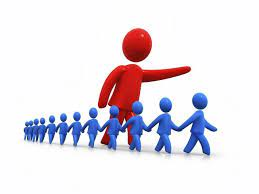 مدیرانی که عمدتا از یک حالت «من» با دیگران مراوده دارند در انتخاب  سبک رهبری محدودیت خواهند داشت. برای مثال مدیری که خاستگاه رفتار وی حالت «من والدینی» باشد به سبک اتوکراتیک تمایل نشان می دهد یا اگر خاستگاه رفتار مدیر حالت «من کودکی» باشد ممکن است سبک خودمختاری را پیش گیرد. سرانجام مدیریت که احساس می کند- خودش و دیگران ارزشمند باشند و خاستگاه رفتار او حالت «من بزرگسالی» رشد یافته است قبل از انتخاب سبک رهبری، به جمع آوری اطلاعات می پردازد و از آن پس سبک مناسب را انتخاب می کند
سبک انتخاب شده توسط حالت «من بزرگسالی» عموما  آزادی فراوانی برای کارکنان قایل است و زمینه را برای شرکت آنان در فرایند تصمیم گیری فراهم می آورد.
نیازی به نام «مطرح شدن»
در مراودات میان ادمیان حداقل دو تبادل صورت می پذیرد، یکی «اطلاعات» و دیگری «شناخته شدن»  یا «مطرح شدن» هر فرد برای دیگری  است. توجه و تفقدی که به دیگران یم شود می تواند همراه با تماس فیزیکی باشد یا نباشد. در دوران کوکی تماس فیزیکی یا به تغبیری در اغوش گرفتن لازمه ارضا نیاز «مطرح شدن» می باشد که آن را نوازش گویند. مادران با تجربه به خوبی می توانند تشخیص دهند گریه فرزندشان ناشی از گرسنگی، تشنگی و درد است یا نیاز به «مطرح شدن»  و به اصطلاح «نوازش»  و مورد توجه قرار گرفتن. ولی هر چه انسان در مسیر رشد پیش می رود نیاز به تماس فیزیکی کاهش می یابد و بخشی از این نیاز از طریق توجه و تفقد سملبیک ارضا می گردد. «شناسایی» حاصل از هر مراوده می تواند مثبت ، منفی یا ترکیبی باشد هر گاه از مراوده ای احساس رضایت شود و شادی آفرین باشد مراوده را مثبت نامند
توجه و تفقد سملبیک
و در صورتی که مراوده ای دلسردی، ناکامی نفرت و انزجار به بار آورد، مراوده را منفی خوانند حالت سوم مراوده بشری مراوده ترکیبی است که در ان بارخور  مثبت و منفی با هم داده شود. برای مثال اگر مدیر به یکی از کارکنان بگوید: 
«برنامه خوبی تنظیم کردی، علی رغم  این که تجربه کمی در زمینه  برنامه نویسی دارد»
در این کنش، خاستگاه رفتار مدیر حالت «من والدینی» است که حالت «من کودکی» کارمند را مورد خطاب قرار داده است. 
.
اگر پذیرفته شود که یکی از نیازهای اسیاسی هر انسانی نیاز به «مطرح شدن» و ابراز وجود است بدون شک شخص برای ارضا ان سخت تلاش خواهد کرد. برای مثال افرادی که نادیده انگاشته شده است برای ابراز وجود خویش به هر نوع فعالیت خلافی دست می زنند. بسیار دیده شده در خانواده هایی که میان فرزندان  به خاطر برخی تفاوت های ظاهری فرق قایل شده اند انانی که مورد م مهری پدر و مادر قرار می گیرند معمولا درس خوان تر  پر کارتر  و صبورتر هستند زیرا تلاش می کنند تا از طریق مثبت ابراز وجود نمایند و در پیش پدر  و کادر با دیگر افراد مهم در زندگیشان مطرح باشند
نیاز به «مطرح شدن» و ابراز وجود
اگر از این طریق موقعیتی در ارضاء نیاز «شناسایی» یا «مطرح شدن» حاصل نشود بسیار سریع فرا می گیرند که روش های دیگری برای براورده ساختن نیازشان وجود ندارد. برای مثال دعوا با خواهر و برادر دیگران، دستورات بزرگترها را خوب اجرا نکردن یا سرباز زدن از انجام دادن آنها، صدمه زدن به خود یا کسی یا چیزی و غیره.
نیاز «شناسایی» یا «مطرح شدن»
کسی که هر یک از کنش های بالا را از خود نشان دهند احتمالا واکنش منفی دریافت خواهد کرد ولی تجربه نشان می دهد اگر به آدمیان حق انتخاب میان دریافت واکنش منفی یا عدم «شناسایی» داده شود بیشتر آنان اولی را انتخاب خواهند کرد.  برای این گونه افراد هر نوع مطح شدنی چه مثبت و  چه منفی بر مطرح نمودن ترجیح دارد و واکنش سرد و منفی بهتر از هیچ است. این موضوع دقیقا در مورد کارکنان نیز صدق می کند.
واکنش سرد و منفی بهتر از هیچ است
کارمندی که منظم وقت شناس و دقیق است ولی مدیرش توجهی به او ندارد کم کم فرا می گیرد که را یباراز وجود باید بی نظم شد. هر چند که حاصل آن تنبیه باشد. یا کارمندی که نمی تواند با  دعوا ابراز وجود نماید- ناگهان دستش زیر چرخ یا دستگاه می رود و بدین ترتیب دیگران  وجود او را حس کرده با او ابراز همدردی می کنند. 
بعضی از صاحب نظران تجزیه و تحلیل مراوده ای اعتقاد دارند  که همه ادمیان همواره به دنبال کسب «شناسایی» مثبت نیستند. افراد نا بهنجار یا آنان که احساس خود کم بینی دارند در پی کسب» تماشایی» منفی می باشند. مراوده منفی تعامل اجتماعی را کامل می کند زیرا به زعم ایشان تعادل و موازنه برقرار می گردد.
مراوده منفی تعامل اجتماعی را کامل می کند
برای مثال هنگامی که کارمندی به نام رضا به خاطر تاخیر مورد انتقاد قرار گیرد  و او نیز خود را مقصر بداند تصور تبیه در او ایجاد می شود هر چند که تنبیه اثر چندانی بر حل مساله  او ندارد ولی شایسته است که مدیر از حالت «من بزرگسالی» رفتار کند و بگوید: 


«سلام رضا، امروز صبح مشکلی داشتی؟»
از این پس گفت و گو میان آنان برای حل مساله به حالت «من بزرگسالی» تبدیل می شود و احتمال تاخیر فرایند بسیار کاهش می یابد. 
اگاه مدیران از «شناسایی های شرطی و غیر شرطی» می تواند بر ایشان کارساز باشد «شناسایی» شرطی ان است که کارکنان بدانند در صورت انجام  دادن صحیح کار یا اجتناب از ایجاد مشکل حاصل خواهد شد. این نوع «شناسایی» برای رشد کارکنان مفید است زیرا ابهامی در تنظیم رفتارهای خود نخواهند داشت.
احتمال تاخیر فرایند
«شناسایی» غیرشرطی آن است که بدون هیچ ارتباطی با رفتار فرد حاصل شود . برای مثال مدیر می گوید : «شما را دوست دارم» و دللی و چرای دوست داشتن رفتار فرد نباشد. «شناسایی» های غیر شرطی می تواند گمراه کننده باشد زیرا کارکنان نمی دانند چگونه ی توان آن را بدست اورد. 
آن چه که حایز اهمیت است اگاهی مدیر نسبت به نیازهای گوناگون کارکنان و ارضا هر چه ممکن آنها قبل از بروز هر گوه رفتار غیر منطقی می باشد.
بدون هیچ ارتباطی